Good scientific method is sensitive to epistemic context (what you want to know, what kind of system you’re dealing with, what resources you have, and what the consequences are).
Community standards about good evidence make a difference to the productivity and diversity of scientific investigations.
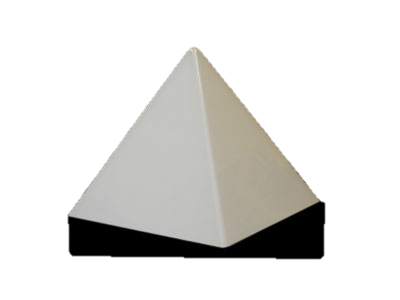 “It is the weight not numbers of experiments that is to be regarded.”
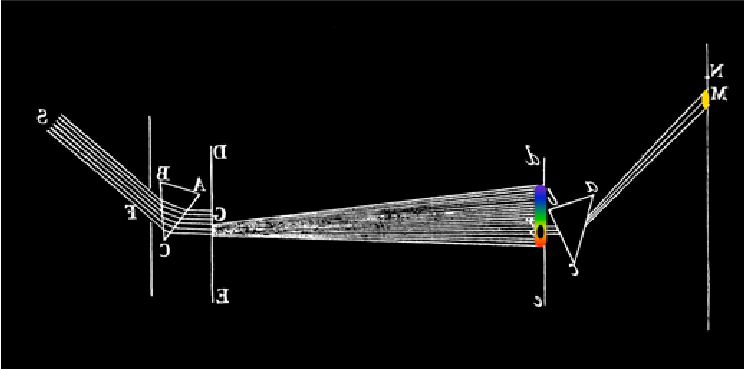 Sharpness: the extent to which the result (alone) increases credence in some proposition.
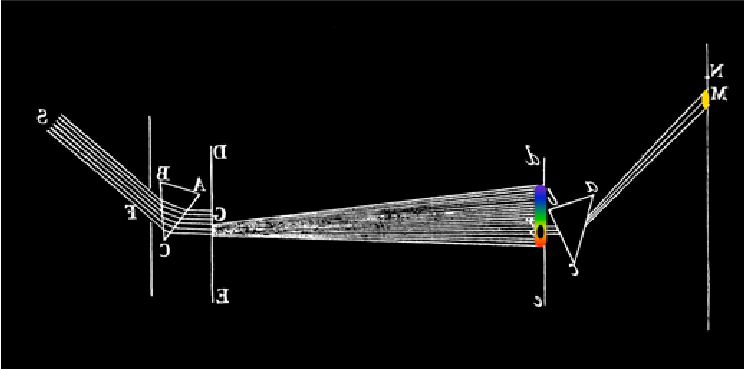 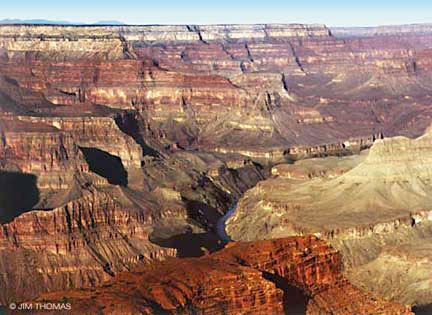 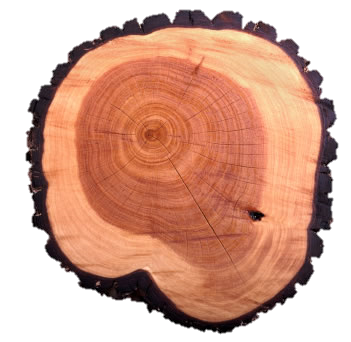 Age Estimate
Background Theory
Background Theory
Independence: overlap in background theory.
Background Theory
Background Theory
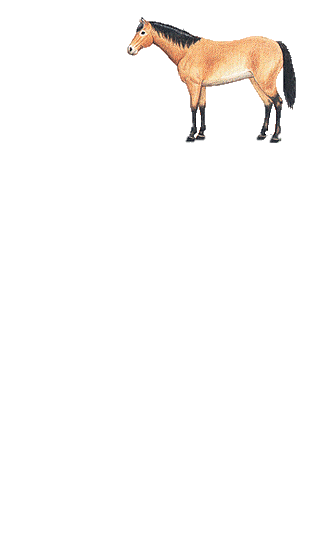 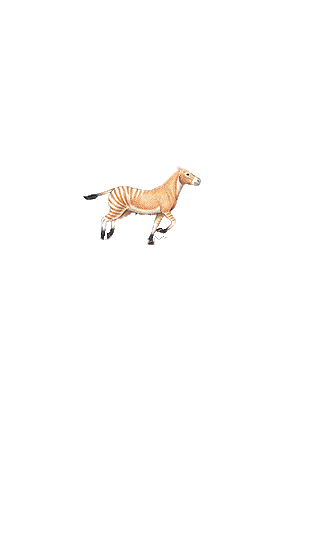 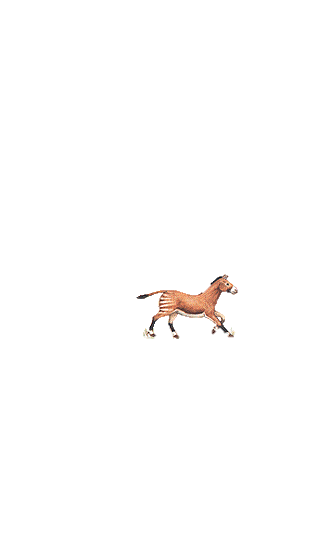 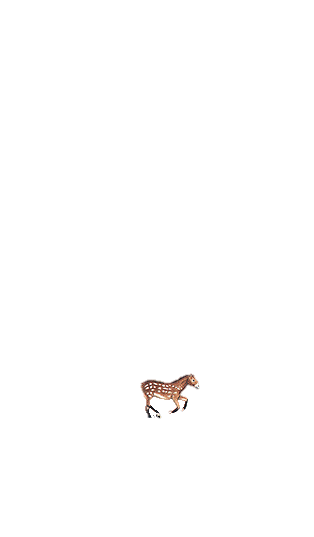 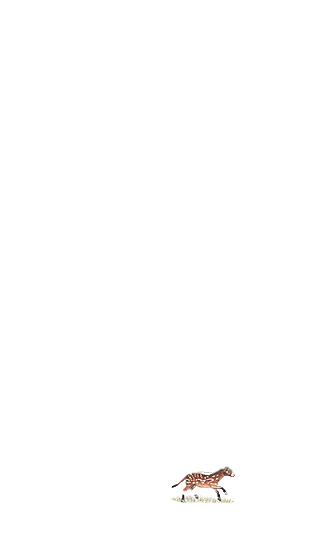 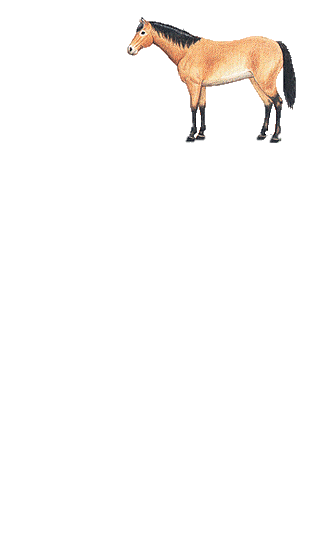 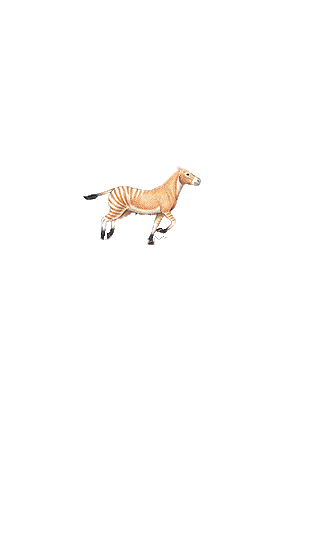 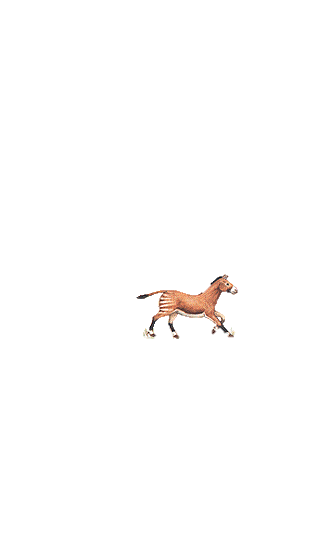 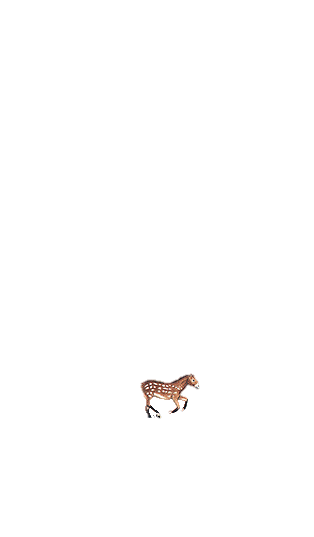 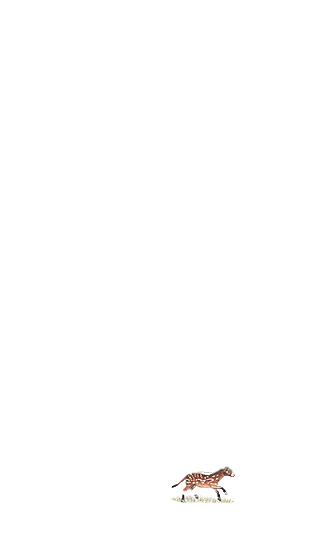 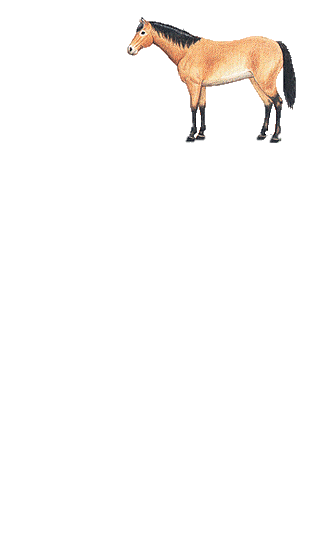 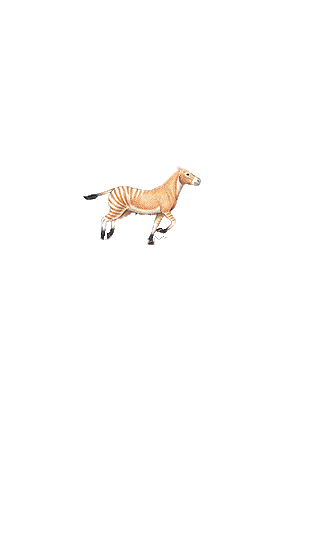 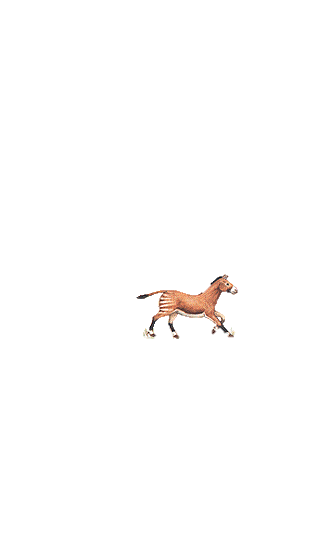 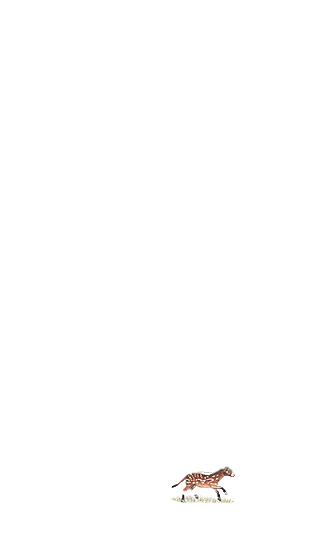 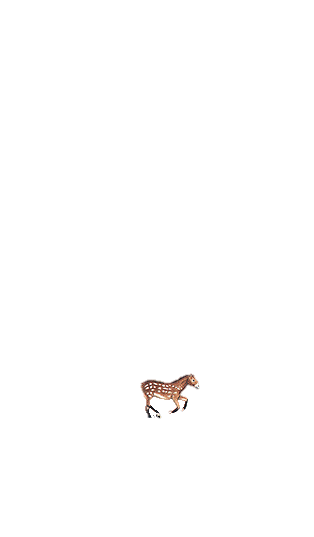 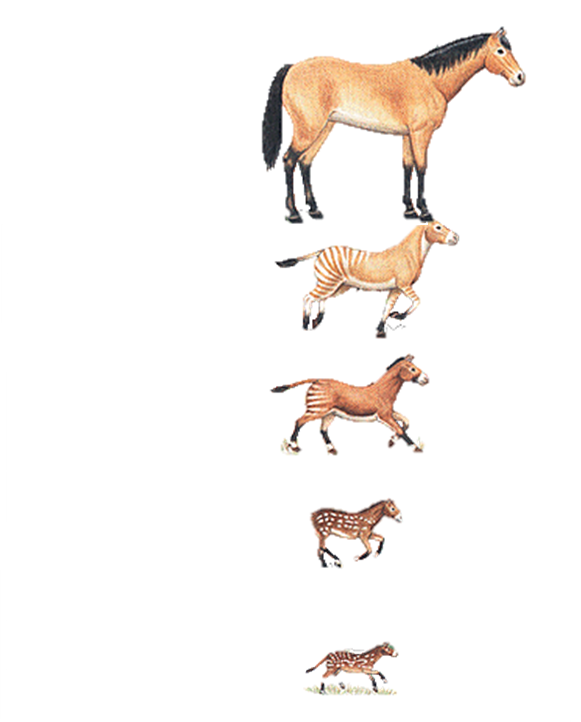 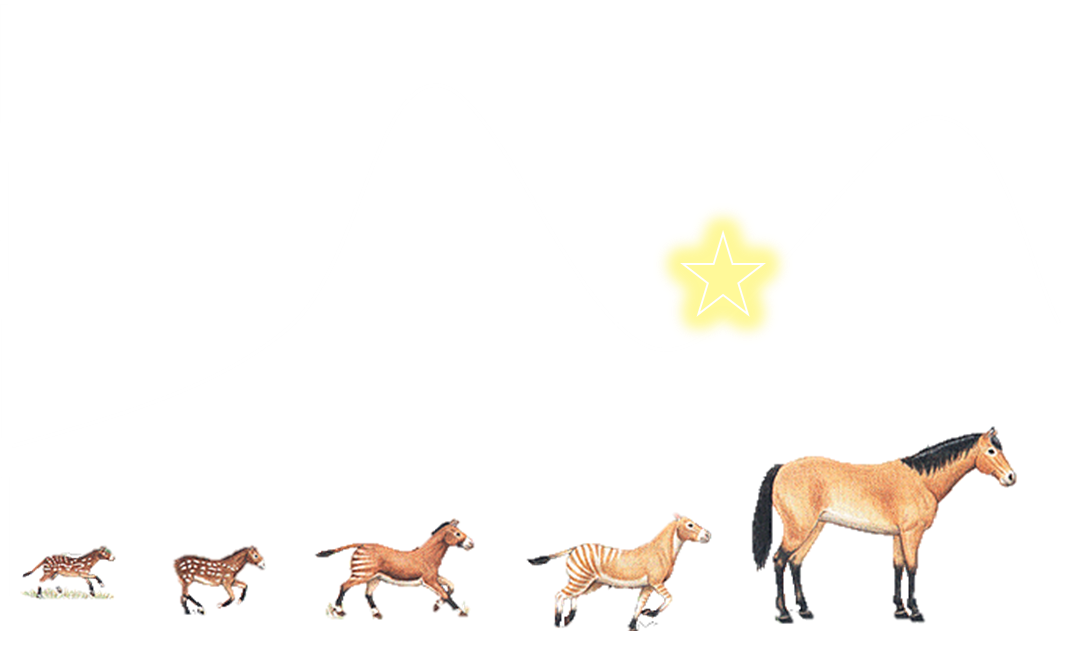 X, Y coordinates: genotypes.
Z axis: fitness.
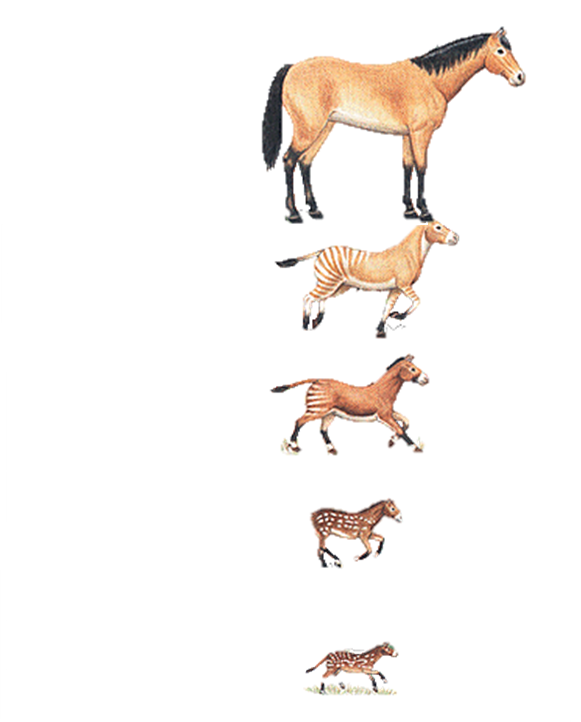 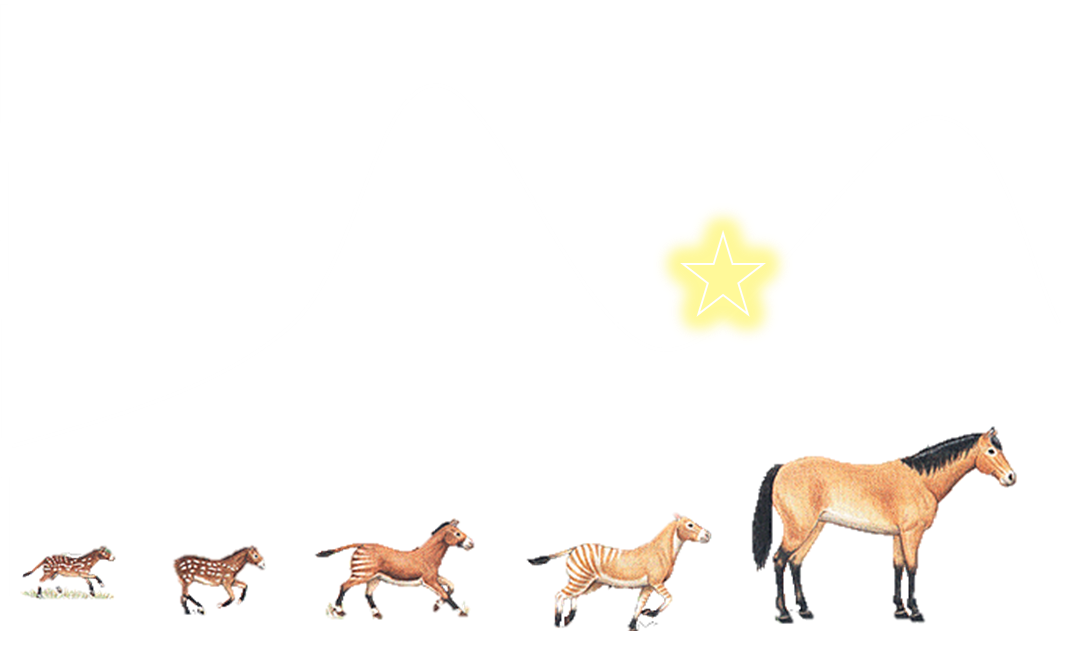 X, Y coordinates: research approaches (to some topic).
Z axis: significance.
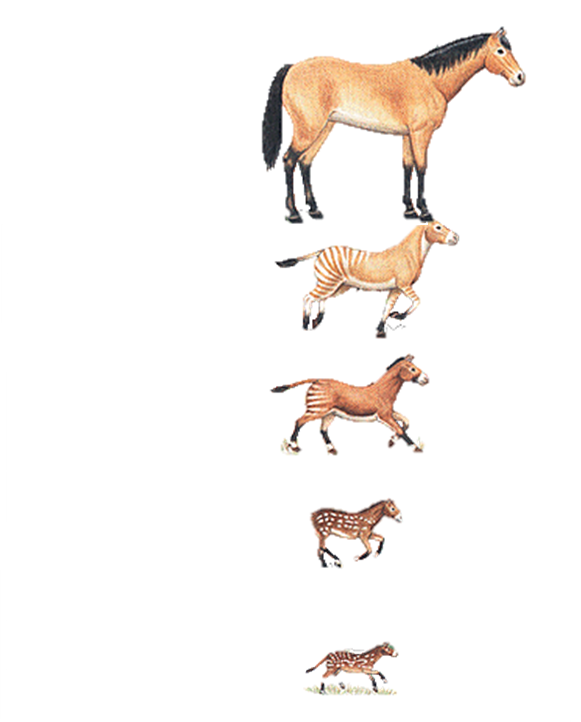 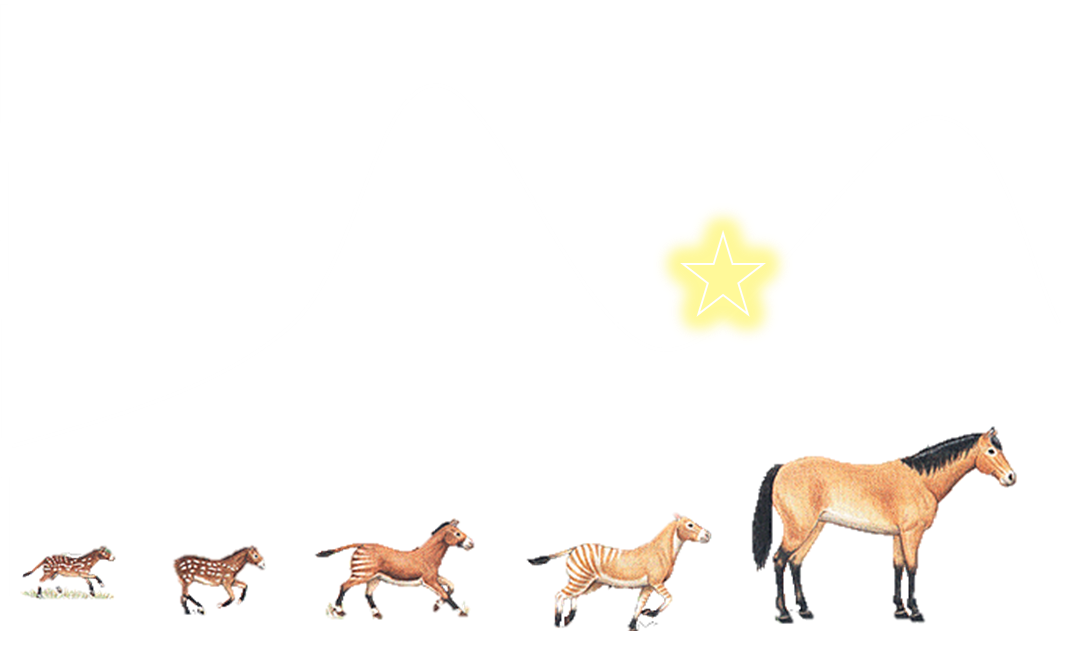 X, Y coordinates: evidence-generating procedure.
Z axis: sharpness
Independence: distance between evidence sources
Aim: use landscape model representing independence and sharpness to explore how (1) different epistemic contexts might effect the success of different methods and (2) how community views (represented by publishing) might influence that success.
Fairly accurate model gloss
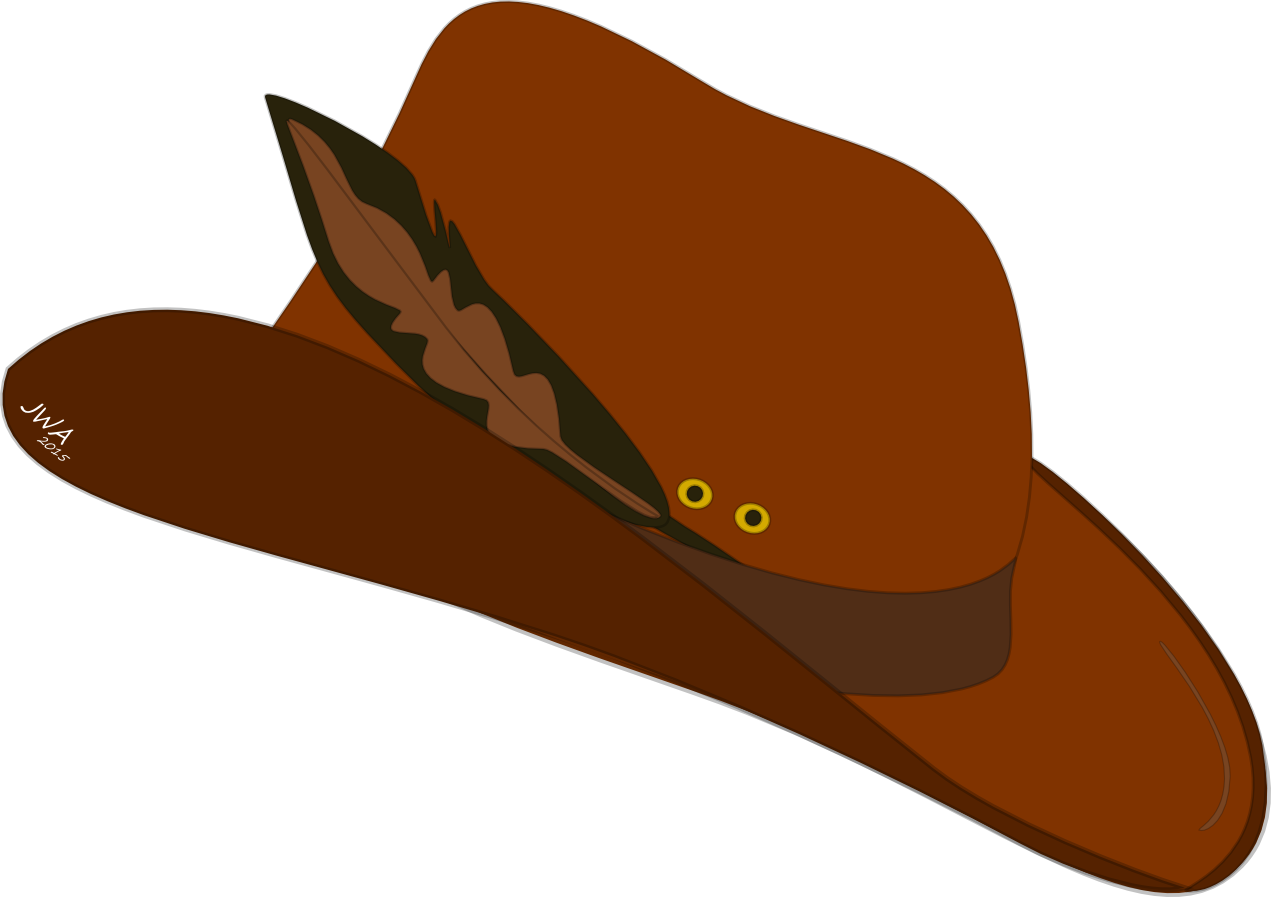 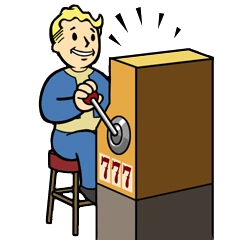 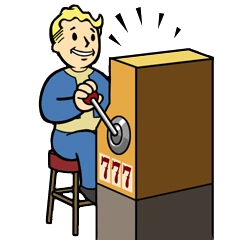 Fairly accurate model gloss (cont.)
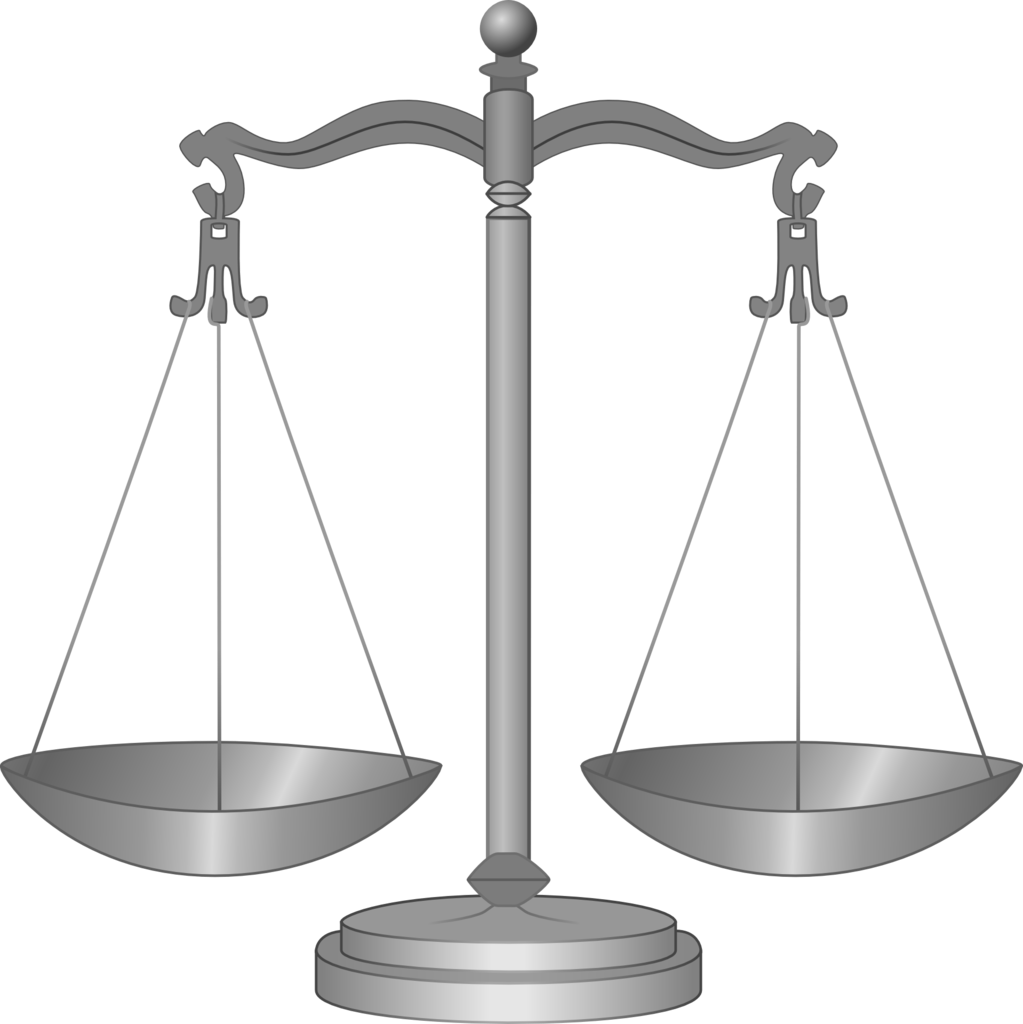 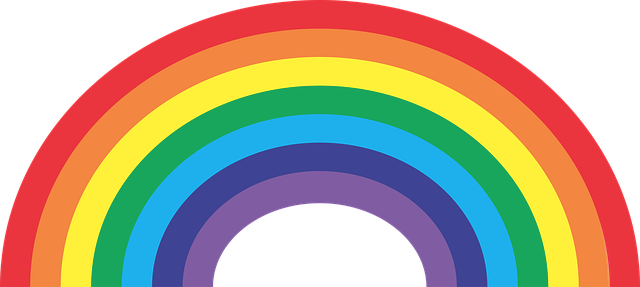 3 balls, different colours
6 balls, any colour
Agent options
Explore
Exploit
Generate
Submit
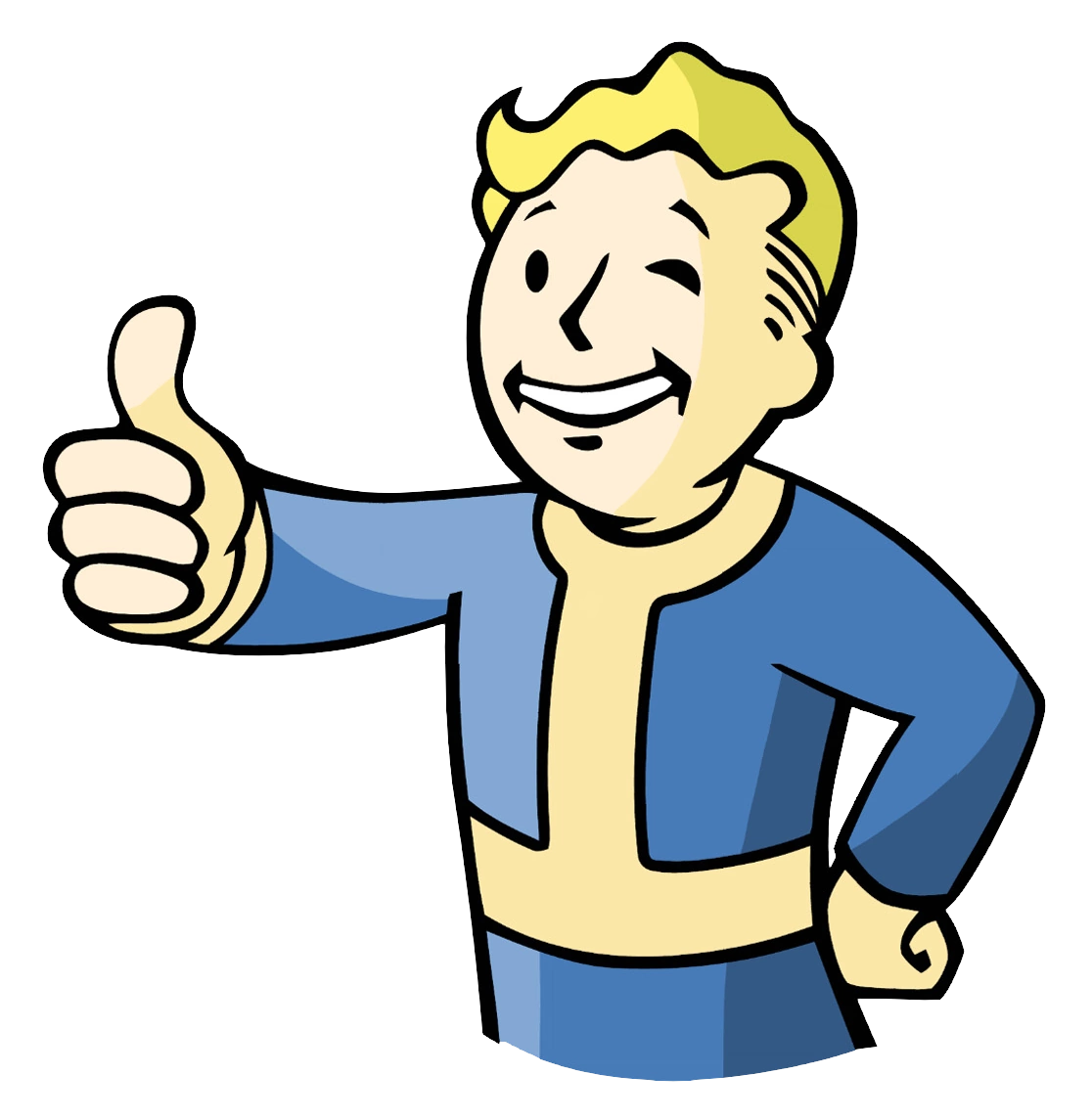 Agent options: Explore
Learn about methods before using them
Begin with no knowledge
Takes a turn to gain knowledge of a patch
Knowledge is per individual
Knowledge is never lost


E.g. literature survey, method training course
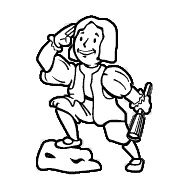 Agent options: Exploit
Use a method to add evidence to stack
Chosen from known methods
Maximise for publication criteria
Takes 1 turn
Diminishing returns of methods


E.g. run an experiment
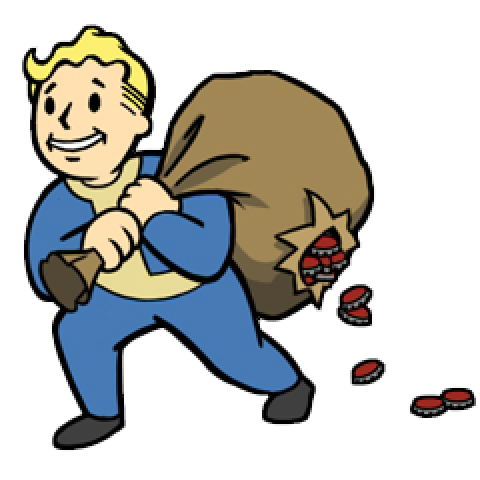 Agent options: Generate
Develop a method to increase its yield
Takes longer (5 turns)
Get first dibs (free exploit)
Maximum yield is capped per method



E.g. build/refine experimental apparatus
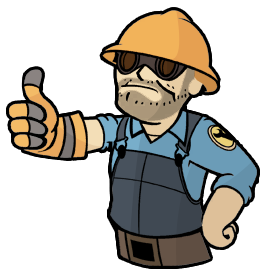 Agent options: Submit
Use gathered evidence to support a novel claim
Need to pass relevant publication criteria
Takes 1 turn
Clears evidence stack



E.g. publish paper
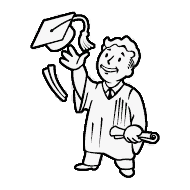 Omnivores and Obligates
Omnivore ratio as function of abundance
Omnivore ratio as function of clustering
Omnivore ratio as function of omnivore publication threshold on obligate favouring landscape
Total independence as function of omnivore publication threshold on obligate favouring landscape
Total independence as function of obligate publication threshold on obligate favouring landscape
Total sharpness as function of omnivore publication threshold on obligate favouring landscape
Community Can Determine Tradeoffs
(Sharpness, Independence) relative to neutral landscape.
Biases in peer-review

Identity Bias
Institutional Bias
Content Bias
Confirmation Bias
Method bias
Method mismatches occur when community standards about evidence fail to track (1) the landscape, or (2) what we want to do with the evidence.
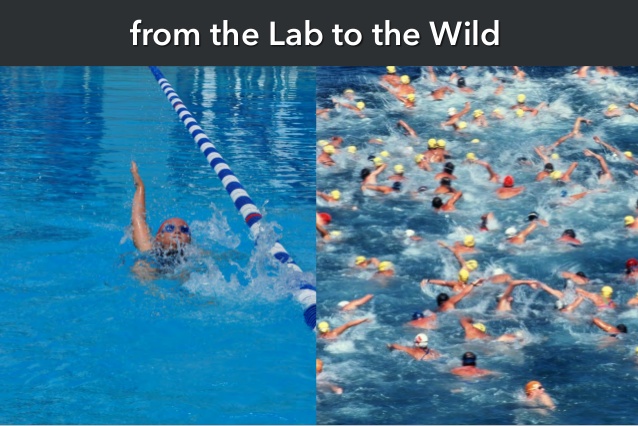 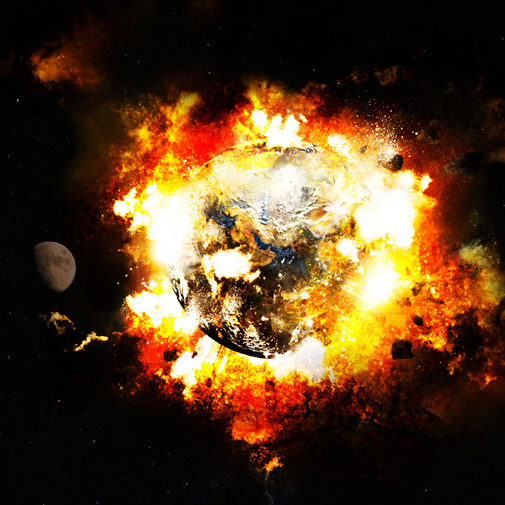 Method mismatches occur when community standards about evidence fail to track (1) the landscape, or (2) what we want to do with the evidence.


Funding & publishing practices can be an effective tool for increasing the efficiency or the diversity of the evidence in a research community.

Journals (particularly ‘luxury’ journals);
Peer review practices;
Integrative/interdisciplinary contexts.
DISCOVERYtm
Proposition
Evidence
Credence
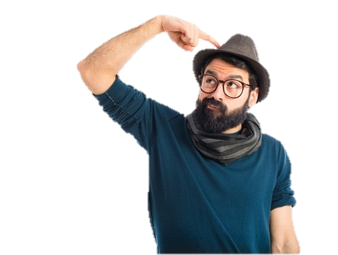 JUSTIFICATIONtm
DISCOVERYtm
Narrow View:
Justification includes non-epistemic values;
The social organization of science is crucial for justification;
Evidential support doesn’t exhaust all that is rational in science.
JUSTIFICATIONtm
DISCOVERYtm
Narrow View:

There is a single kind of evidential relation (i.e., evidence just is observations which boost credence in hypotheses)
JUSTIFICATIONtm
DISCOVERYtm
Narrow View:

Is difficult to explain under what circumstances sharpness or independence should be favoured;
Can’t accommodate community standards about good evidence.
JUSTIFICATIONtm
Narrow View:
Justification includes non-epistemic values;
The social organization of science is crucial for justification;
Evidential support doesn’t exhaust all that is rational in science;
Taking evidence as a single kind of relation obscures crucial aspects of justification.
Landscape models:
Novel construal;
Novel machinery.

Modelling:
Different evidential contexts call for different methods;
Community standards can:
Increase/decrease efficiency;
Increase/decrease diversity of evidence.

Upshots:
Attend to method-mismatches;
A new argument against narrow conceptions of epistemology.